Unapologetically Passionate: Expressing Emotions and Emotional Labor as a LeaderFriday, February 19 at 2:00--3:00 p.m.Angelo Antonio (he/his), Santa Monica CollegeMichelle Velasquez Bean (she/her), ASCCC At-Large Representative Jacqueline “Jake” Kozak (she/her/they/their), East Los Angeles College
Session Description
How often do you politely smile, nod in compliance, and adjust to situations that just don’t feel right? As we navigate various systems, institutions, campus climates, and classroom situations, the emotional labor it takes to keep an academic job goes unnoticed, and thus, calls for re-attention. With new considerations of emotion, perhaps we recognize our upkeep of professionalism and collegiality as disallowing the possibility for more meaningful labor — labor that better serves us, our students, and our institutions. Join us for a courageous conversation on embracing emotions and finding ways to refuel and assert your voice.
2
Today, we will . . .
Review community norms 
Participate in a poll
Discuss the myths of “academic freedom” and radical honesty 
Discuss pedagogy and praxis
Acknowledging anxiety and centering the classroom culture, anxious pedagogy 
Looking at trauma informed pedagogy from a different angle
Evaluate our well-being and balanced living 
Close with take-aways and any final questions
3
[Speaker Notes: MIchelle--3 min]
Questions
Use the Pathable platform CHAT box
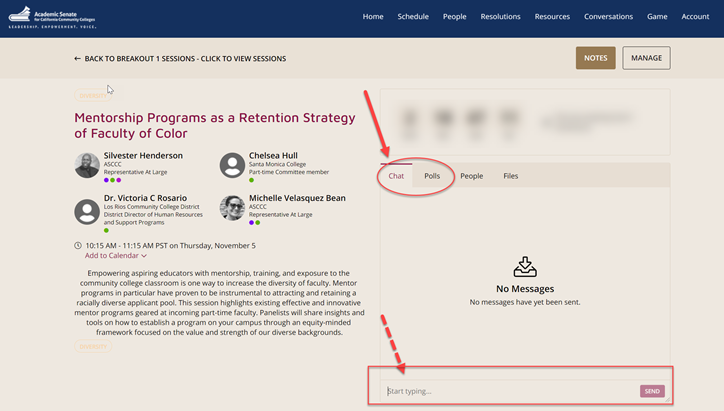 [Speaker Notes: Michelle--okay to chime in during presentation]
Community Norms and a Mindfulness Activity
5
[Speaker Notes: Michelle--5 minutes

Be kind to yourself today--take a moment for this 
Mindfulness Activity: Anchor yourself to your chair. Relax your shoulder. Release your jaw. Close your eyes. Join me in DEEP BREATHES.
I am here.
I am valued.
I am strong.
I am good.
All is good.]
Poll in Pathable
6
[Speaker Notes: Jake--10 min
Notes: I was just brainstorming with these questions, but I want to actually go back and 1) find out if there’s much/any research on this, and 2) align the questions to the research and inform folks about the research, and 3) begin a brief discussion/summary of how this connects to what we’ll be discussing

(Very true, Somewhat True, Somewhat False, Mostly False)]
The Myth of Academic Freedom and Radical Honesty
“Academic Freedom and Equity” (Velez & Curry, 2020)
Academic freedom as the “indispensable requisite for unfettered teaching and research in institutions of higher education” (AAUP, 1970 as cited in Velez & Curry, 2020)
Advocate toward a “diverse and robust exchange of ideas” between students and teachers
Place on us, on teachers, to create and nurture this marketplace of ideas--to challenge and change the landscape of academia
Myth:  Teachers have full and unfettered agency to challenge dominant theories/practices within the academy
Truth:  For junior, non-associate, contingent faculty, but esp. marginalized groups such as women and BIPOC educators especially, agency is compromised by the pressures to conform in a space dominated by professionalism and non-emotion
Radical Honesty
...as a way to channel shared anxieties into discussions that are productive, that encourage mutual understanding and critical discourse about the wider conditions that affect us (Pouliot, 2019)
...as a way to probe, uncover, advocate beyond, survive, work through the artifices of professionalism (artifice causes real harm)
7
[Speaker Notes: Angelo--5 min]
Pedagogy and Praxis
“Anxious” Pedagogy
Popularized by Shauna Ross & Douglas Dowland (Rhet. & Comp. studies)
Posits that anxiety circulates throughout the classroom (normative)
Student: personal lives, familial stresses, housing/food insecurity, hardened pressures to succeed, etc.
Teacher: precarity of employment, navigating workplace environments/relationships, imposter syndrome, pressures which minimize pedagogical experimentation, etc.
Cultural umbrella: current events which lean heavy on our present moment
The essential move:  placing anxiety at the very center as a pedagogical source-- to invite new ways of thinking about teacher-student interaction, student agency, and transparency of critical thought (Ross & Dowland, 2020)
8
[Speaker Notes: Angelo--7 min]
Pedagogy and Praxis (continued) “Anxious” Pedagogy
What are the consequences when we minimize the presence and role of Anxiety within the classroom?
Classroom culture knowingly/unknowingly privileges particular modes of being (e.g., academic stoicism, separation of self, objectivity, compartmentalization, professionalism)
Consequences…
we reinforce the false boundaries between the classroom and the real world
we discourage students from experimenting, exploring/incorporating failure, wrestling with complexity and nuance, etc…*all of which are indispensable to ideal sites of learning*
Refrain:  Negative emotions have incredibly positive roles/functions in the classroom
Anxiety as “Attunement”/a Primary Interface with the real world
Negative emotions “act as flags that remind us what we value and what matters most to us...” (Ross, 2020)
Negative emotions as indicators that “there is something important floating nearby.” (Ross, 2020)
9
[Speaker Notes: Angelo--7 min]
Pedagogy and Praxis (cont’d) “Anxious” Pedagogy
Praxis
The writing classroom’s emphasis on Process
Process has to incorporate these “negative emotions” as constituent
When our students do encounter “negative emotions,” false depictions of the writing process (i.e., writing is through-and-through, seamless, unemotional, easy) create more discouraging moments and exits
Two small examples of Anxious Practice
1. Making more room for Affective Exercises (e.g., individual reflections, group discussions on the difficulties along the writing process)
2. Performing Vulnerability - modeling the difficulties language-making (Ross, 2020)
Takeaway 
From acknowledging the mere presence of Anxiety in the classroom → to Anxiety *as a classroom foundation*
Our present moment begs us to consider: What spaces can we (teachers and students) still occupy together?
Anxiety (emotions, in general) as a shared space, the meeting place, the common ground
10
[Speaker Notes: Angelo--7 min]
Pedagogy and Praxis (cont’d)Trauma Informed Pedagogy
Trauma Informed Pedagogy
Typically consists of the following tenets: Safety, Trust/Transparency, Empowerment/Voice & Choice, Collaboration, Community/Peer Support, Cultural, Historical & Gender Issues, Connection
Experiencing a moment right now
We are in “unprecedented times”
More than just COVID, political climate, and a racial justice reckoning
Acknowledges that students are not vessels, but human beings
Emphasizes interpersonal connections
Passion is often a core of why we got into academia
Does not require material resources but emotional labor
11
[Speaker Notes: Jake--5 min
-Review of what it is/how it looks when implemented
-Push further: what happens when educators themselves are the traumatized ones
-Can we apply this praxis to ourselves?]
Pedagogy and Praxis (cont’d)Trauma Informed Pedagogy
Emotional Labor: “the practice of managing one’s emotions as part of their working demands, or portraying the most prudent emotion for a situation rather than their natural emotions” (Frost et al, 2004 as cited in Heffeman & Bosetti, 2020) 
Just another part of the job?
Considerations of intersectionality
The effect on our health
We need to build an equitable environment not just for students, but for instructors
Practice what we preach (Safety, Trust/Transparency, Empowerment/Voice & Choice, Collaboration, Community/Peer Support, Cultural, Historical & Gender Issues, Connection)
Set boundaries
Practice self-care
12
[Speaker Notes: Jake (cont.)]
Well Being and Balanced Living
Burning brightly without burning out!

Live for your own approval. Center yourself. Be alone. Create your own space.
Discover your own powers. What floods you with joy?
Find true humility and practice it.
Keep your palabra, your word.
What are you using to cover or mask your pain? Address it.
Your only true possessions are your actions.
Seek forgiveness.
Live in the present moment.
Depression has a purpose if you use it before it uses you. Transform it to light. Compost it through art. If you can’t do it by yourself, see a professional curandera (healer, therapist).
Listen to your body.
--Chingona Attitude (Sandra Cisneros)
13
[Speaker Notes: Michelle--5 minutes

Profound wisdom
List Source: Alvarado Frazier taken from 2011 HBO documentary “The Latino List” featuring Sandra Cisneros 
https://alvaradofrazier.com/2011/12/10/how-to-be-a-chingona-in-ten-easy-steps-sandra-cisneros/]
Self-Care Value
ASCCC Self-Care Resources: 
Self-care/Social Justice webpage: https://asccc.org/covid-19-faculty-resources 
Self-care PowerPoint presentation “Self Leadership (Self-Care) in Challenging Times”: https://asccc.org/content/self-care
Self-care article “The Black Superwoman and Socially Conscious Self-Care”: https://www.asccc.org/content/black-superwoman-and-socially-conscious-self-care
 
Do what gives you joy!
Read something that feeds your soul (https://poets.org/shelter-poems) 
Learn a Tik Tok dance
Go for a walk
Listen to a good podcast
Play with your pets
Volunteer in your community
Learn a new skill (baking, playing an instrument, painting, etc)
[Speaker Notes: Jake--5 min]
Take Aways, Affirmations, and Next Steps
15
[Speaker Notes: Michelle--3 min]
Any Final Questions?
Thank you for joining us!
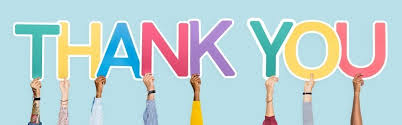 16
For Further Information and Support
Email info@asccc.org
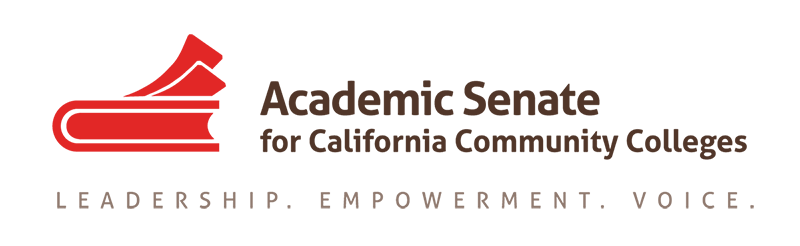 Contact Info:
mbean@riohondo.edu
antonio_angelo@smc.edu
kozakj@elac.edu
References and other materials
Google shared folder with trauma informed pedagogy resources: https://drive.google.com/drive/folders/17msNJL8J8bVeYesbJWUtyY-gEpEQORLW?usp=sharing 
References:
AAUP. (1970). 1940 Statement of Principles on Academic Freedom and Tenure with 1970 Interpretive Comments. American Association of University Professors. Retrieved from American Association of University Professors website: https://www.aaup.org/ report/1940-statement-principles-academic-freedom-and-tenure
Ahmed, S. (2014). The cultural politics of emotion (Second edition). Edinburgh University Press.
Bellas, M. L. (1999). Emotional labor in academia: The case of professors. The ANNALS of the American Academy of Political and Social Science, 561(1), 96–110. https://doi.org/10.1177/0002716299561001007
Carello, J., & Butler, L. D. (2015). Practicing what we teach: Trauma-informed educational practice. Journal of Teaching in Social Work, 35(3), 262–278. https://doi.org/10.1080/08841233.2015.1030059
Heffernan, T. A., & Bosetti, L. (2020). The emotional labour and toll of managerial academia on higher education leaders. Journal of Educational Administration and History, 52(4), 357–372. https://doi.org/10.1080/00220620.2020.1725741
Pouliot, A (2019). In the Governess’s Rom: Fostering Student-Faculty Solidarity through Radical Honesty. Pedagogy, 19(3), 531-536.
Ross, S. (2020). Interview with Shawna Ross and Douglas Dowland (No. 15) [Audio podcast]. Pedagogue. https://studsterkel.wfmt.com/programs/interview-will-paynter
Ross, S. & Dowland, D. (2020). Guest Editors’ Introduction: Anxious Pedagogies. Pedagogy, 19(3), 509-512.
Velez, M., & Curry, S. (2020). Academic Freedom and Equity. Rostrum. Academic Senate for California Community Colleges. Retrieved from https://asccc.org/content/academic-freedom-and-equity